SHB-114 SOSYAL HİZMETTE EŞİTLİK VE ÇEŞİTLİLİKTEMEL BEKLENTİ ETKİSİDOÇ.DR.FİLİZ YILDIRIM
Adeta bir bilgisayar gibi işleyen insan beyni, çok daha karmaşık bir bilgi işlem mekanizmasına sahiptir. Bu noktada en kestirme, en az zaman ve çaba gerektiren bilgi işleme yolu olan  sınıflandırma sürecinden geçilmektedir (Demirtaş-Madran, 2012).
2
Sınıflandırma Nedir?
İnsanoğlu gördüğü her bir nesneyi tek tek değerlendirmeye almak yerine, daha önce gördüğü, tanıdığı nesneleri belirli ölçütler çerçevesinde sınıflandırarak algılama yolunu seçer. Aynı işlemi insanları algılarken de gerçekleştirir. Bu süreç «sosyal sınıflandırma» olarak bilinir (Demirtaş-Madran, 2012).
3
Sosyal Sınıflandırma Nedir?
İki ya da daha fazla bireyi ortak özellikleri çerçevesinde, her birini benzer şekilde algılayıp, her birine bu algı doğrultusunda benzer tepkiler vermek için sınıflandırmak/gruplandırmaktır (Demirtaş-Madran, 2012).
4
Sosyal Sınıflandırma Sürecinin Sonuçları?








                                                                   (Demirtaş-Madran, 2012)
Sosyal Sınıflandırma
Sınıflandırma
Kalıpyargılar
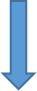 Kişilerarası Beklentiler
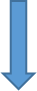 Kendini Gerçekleştiren Kehanet
5
Temel Beklenti Etkisi
Bazı insanlar başka insanlara ‘beklentilerine uygun davranmalarını sağlayacak şekilde’ davranabilirler. Diğer insanları sosyal sınıflara ayırarak algılayabilir, ait oldukları sosyal sınıfı temel alarak onlar hakkında çeşitli kalıpyargılar oluşturabilirler. Bu kalıpyargılar da hedef grup üyelerine ilişkin birçok beklentiyi içerir. İşte sözü edilen bu beklentiler de hem algılayıcının kendi davranışını, hem de davranışsal uyum yoluyla hedef kişi ya da kişilerin davranışını etkileyebilir (Demirtaş-Madran, 2012).
6
Temel Beklenti Etkisi
Temel beklenti etkisini, ilk olarak toplum bilimci Robert Merton (1948) ele almış, bu sürece ‘kendini gerçekleştiren kehanet’ adını vermiştir (Demirtaş-Madran, 2012).
7
YARARLANILAN KAYNAKLARDemirtaş-Madran, H. A. (2012). Temel Beklenti Etkisi: Kendini Gerçekleştiren Kehanet. İçinde Kenan Çayır ve Müge Ayan Ceyhan (Editörler), Ayrımcılık Çok Boyutlu Yaklaşımlar (s.29-40), İstanbul: Sena Ofset Ambalaj ve Matbaacılık San. Tic. Ltd. Şti.